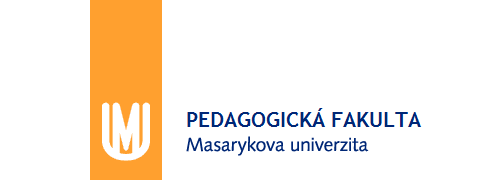 Podstat fungování provozoven služeb
podzim 2018
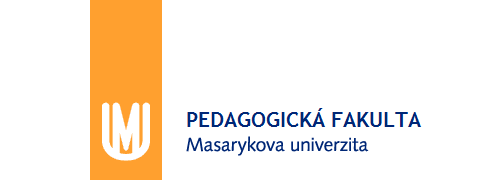 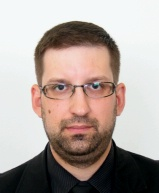 Ing. Peter MARINIČ, Ph.D.
Katedra fyziky, chemie a odborného vzdělávání
Pedagogická fakulta Masarykovy univerzity
Poříčí 7, Brno – budova B – místnost 2035
marinic@ped.muni.cz
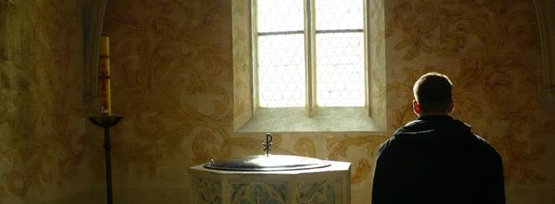 2
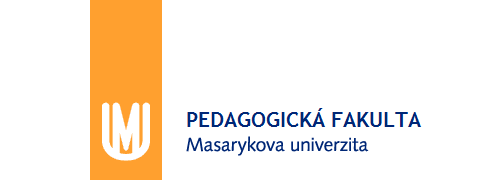 Podstata fungování provozoven služeb
Charakteristika předmětu
Cíle předmětu:
Cílem předmětu je poskytnout studentům přehledné informace o fungování podniků, se zaměřením na specifika provozoven služeb. Pozornost je věnována rozboru fungování podniku, zejména prostřednictvím rozboru funkcí podniku, a to jak po stránce organizační (útvarový i procesní přístup), tak po stránce materiálního zabezpečení. Daná problematika je propojena s financemi podniku a jejich řízením. Jsou tedy probírány otázky financování podniku, hodnocení investic i komplexního hodnocení finanční situace podniku.
Výstupy z učení:
Po absolvování předmětu by měl student vědět a umět:
umět analyzovat rozvahu a výkaz zisků a ztrát
zná jakým způsobem se sestavují ukazatele hodnotící podnik (z finančního hlediska)
umět sestavit několik desítek ukazatelů z různých finančních oblastí podniku
vědět jak komplexně zhodnotit finanční situaci podniku a měl představu o východiscích finančního řízení a rozhodování v podniku
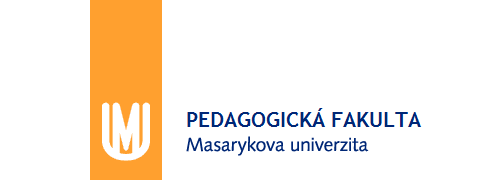 Podstata fungování provozoven služeb
Harmonogram předmětu
sobota 20. 10. 2018| 14:00 – 15:50 | B3
 sobota 03. 11. 2018| 10:00 – 12:50 | B5
 sobota 10. 11. 2018| 14:00 – 15:50 | B10
 sobota 24. 11. 2018| 14:00 – 15:50 | A57
přednáška k jednotlivým tématům
interaktivní diskuze
řešení tematických úkolů
rozšiřující diskuze k vybraným tématům
a jiné…
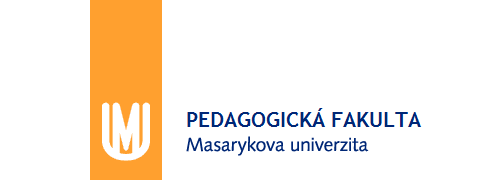 Podstata fungování provozoven služeb
Přehled témat
1) 	Základní pojmy podniku, podnikových funkcí, podnikové ekonomiky
2) 	Služby jako nehmotný produktu a jejich klasifikace
3) 	Účetní výkazy podniku a jejich význam
4) 	Horizontální a vertikální analýza podniku, finanční a provozní páka, analýza bodu zvratu
5) 	Poměrové ukazatele a komplexní hodnocení finanční situace podniku
6) 	Produkce a její specifika s ohledem na poskytování služeb
7) 	Skladové hospodářství, zásoby a jejich financování
8) 	Odbyt – výrobková, cenová, komunikační a distribucí politika
9) 	Personalistika, produktivita a personální náklady
10) 	Financování podniku
11) 	Investování a hodnocení investic
12) 	Správa podniku a vztah mezi vlastníkem a managementem
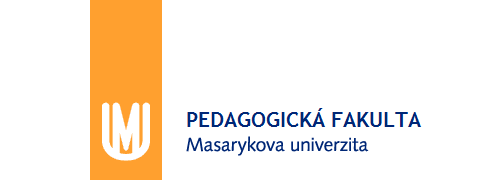 Podstata fungování provozoven služeb
Ukončení předmětu
Předmět je ukončen písemní zkouškou formou samostatně zpracovaného projektu
Projekt
samostatně zpracovaný projekt analýzy vybrané podnikové funkce s vazbou na podnikové finance
prakticky zaměřená charakteristika vybrané podnikové funkce individuálně zvoleného podniku vycházející z teoretických základů dané funkce
funkce: odbytová, ekonomická, nákupní, personální, technická a správní
adekvátní aplikace poznatků z oblasti podnikových financí na vybranou podnikovou funkci, se zaměřením dopadů realizace podnikové funkce na finanční zdraví podniku
podnikové finance: horizontální a vertikální analýza, poměrové ukazatele